PATE DE PORC BUCEGI
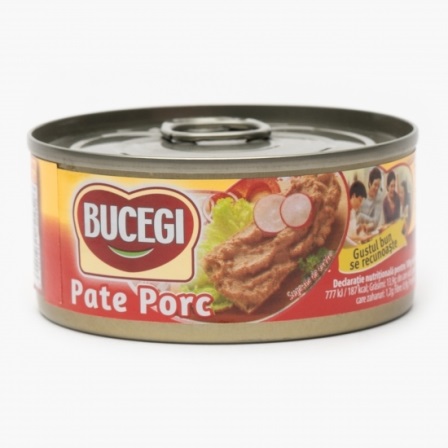 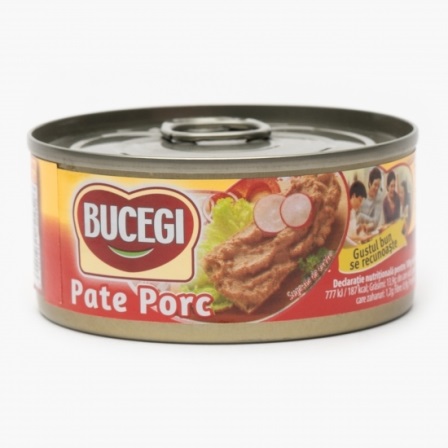 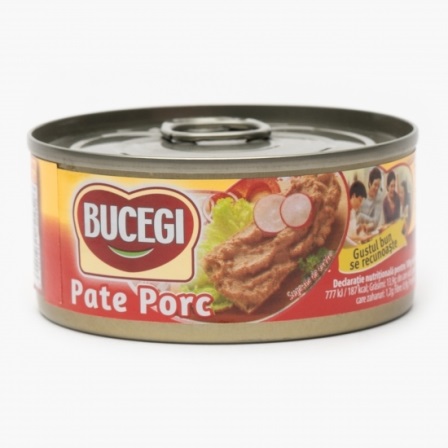 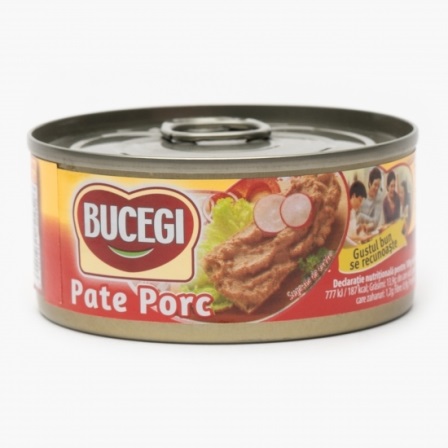 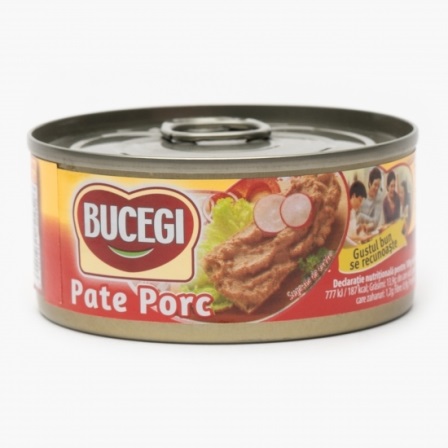 CAREEFOUR       CORA           AUCHAN       MEGA IMAGE      LA COCOS
3.25                  3.69                3.55                 3.57                  2.99
MANDY PATE VEGETAL
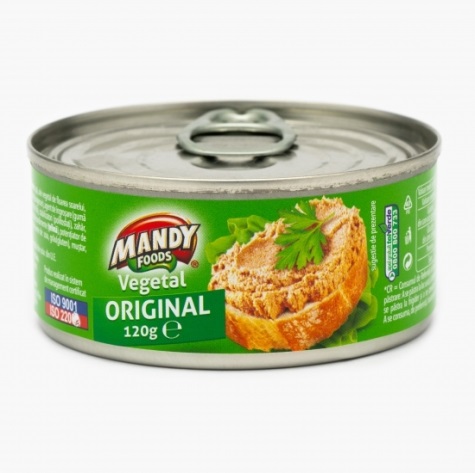 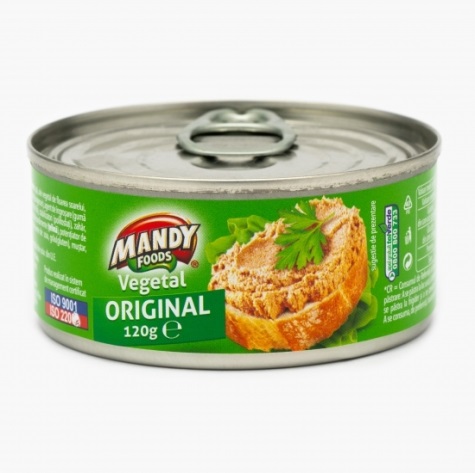 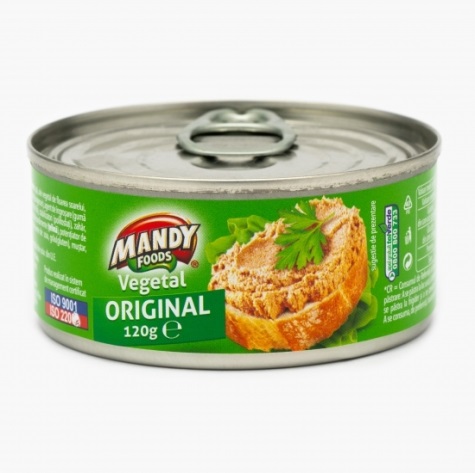 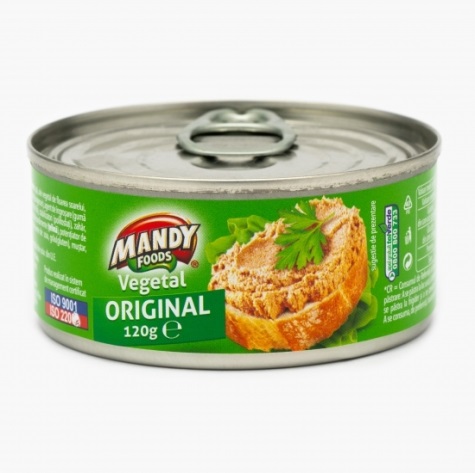 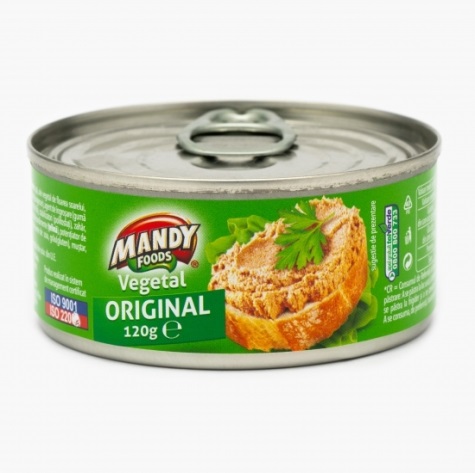 CAREEFOUR       CORA         AUCHAN        MEGA IMAGE       LA COCOS 3.69               3.69           2.50       3.67                  2.69
OLYMPIA BULION
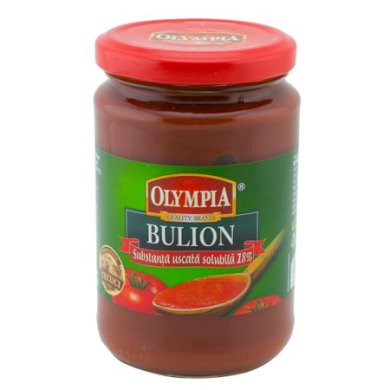 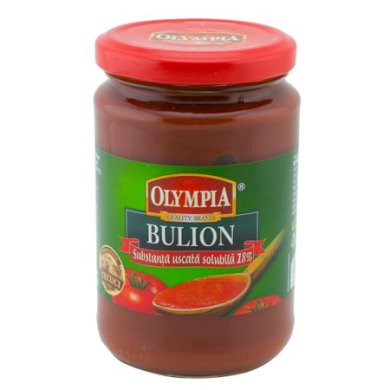 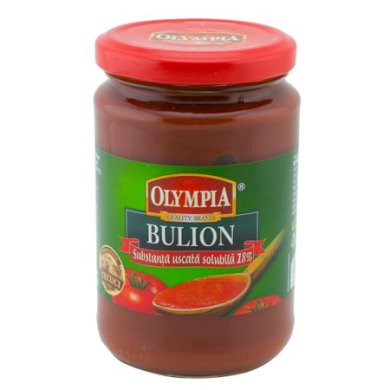 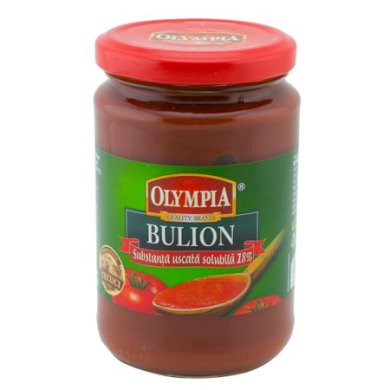 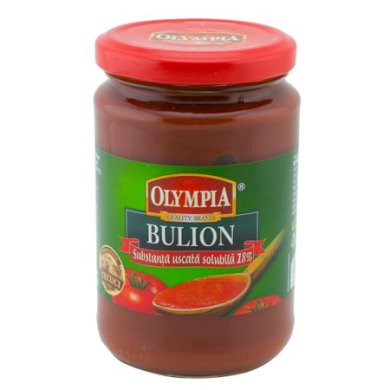 CAREEFOUR      CORA        AUCHAN      MEGA IMAGE      LA COCOS
5.89                  4.69               4.55                 5.50                2.99
OLYMPIA PASTA DE TOMATE
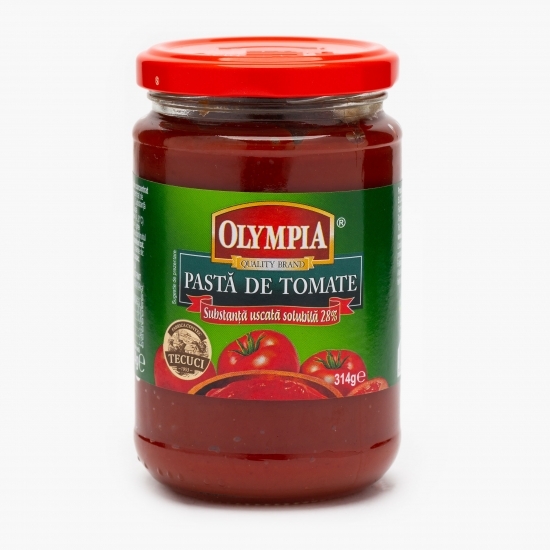 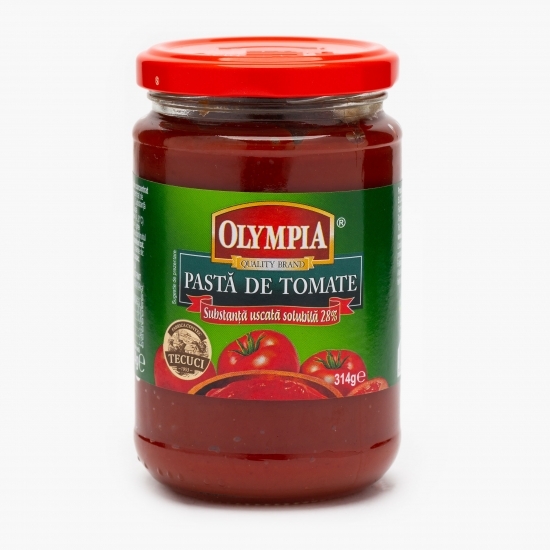 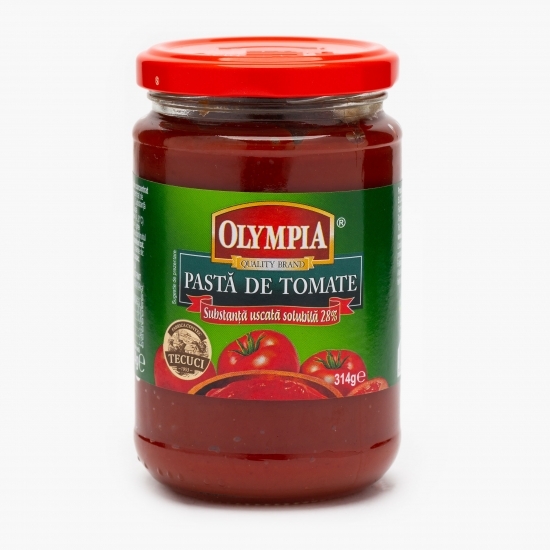 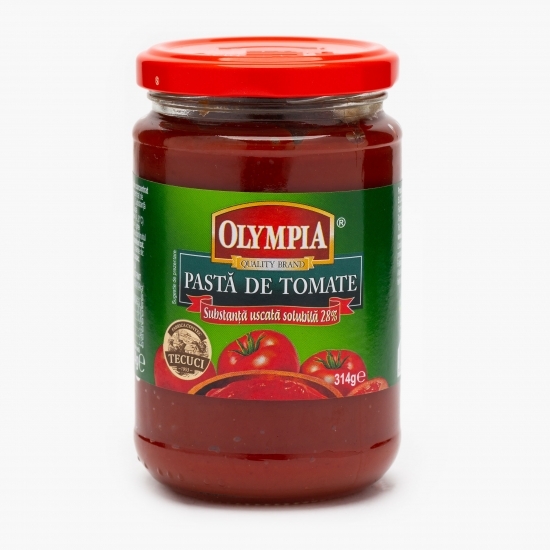 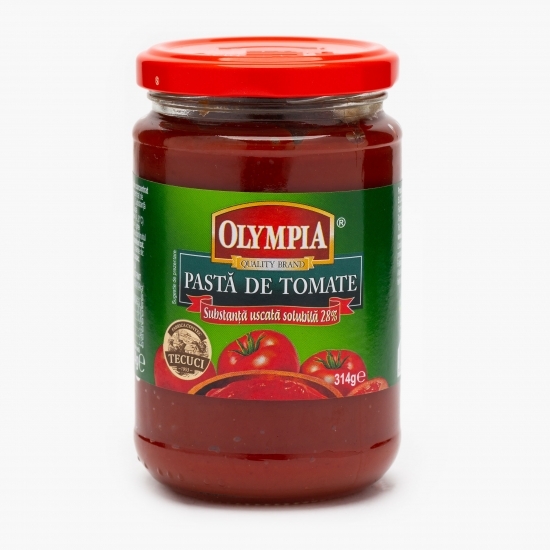 CAREEFOUR      CORA        AUCHAN      MEGA IMAGE      LA COCOS
7.99                  8.01               7.35                 7.73                3.89
SULTAN BULION
310 G
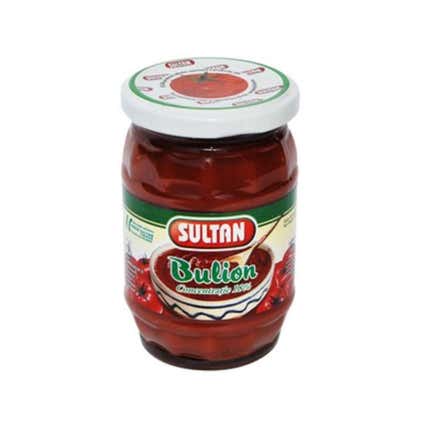 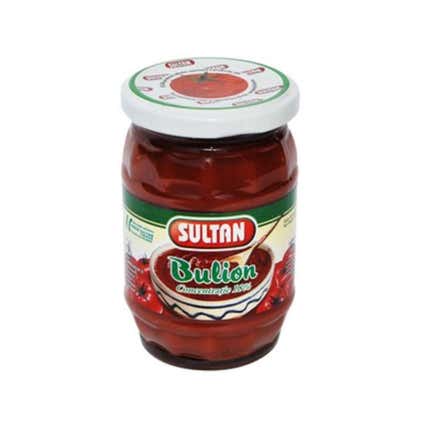 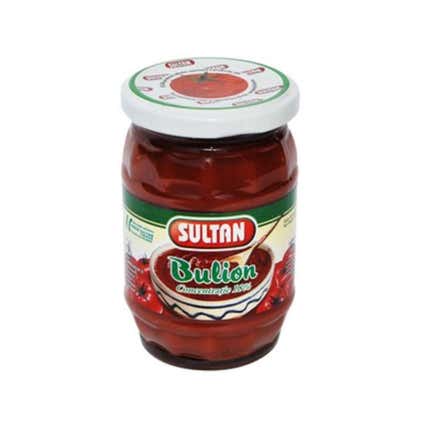 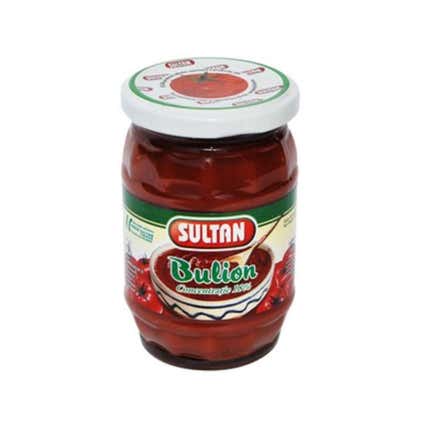 CAREEFOUR      CORA        AUCHAN      MEGA IMAGE      LA COCOS    5.89                 6.09           5.10 (190G)        ------                4.19
…….. NU AU PRODUSUL LA VANZARE
SULTAN PASTA DE TOMATE
400 G
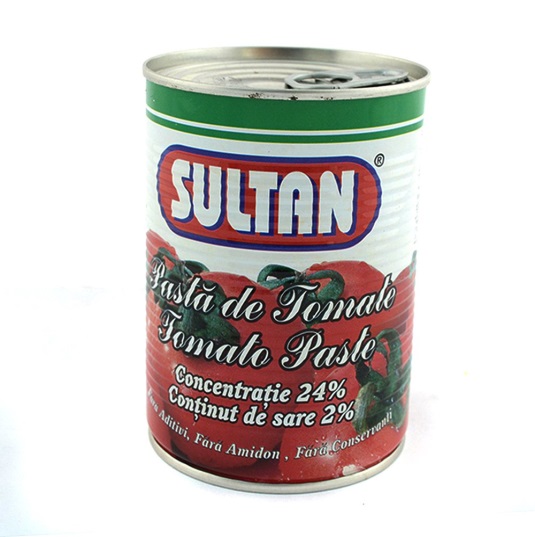 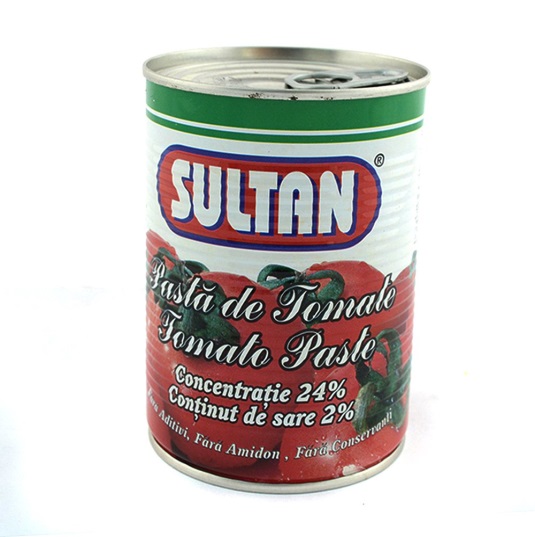 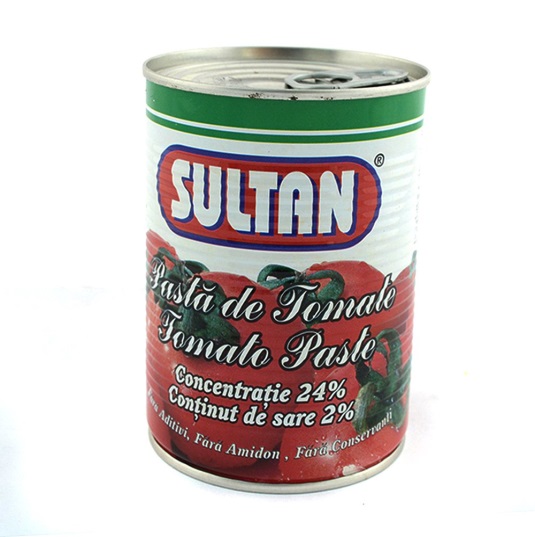 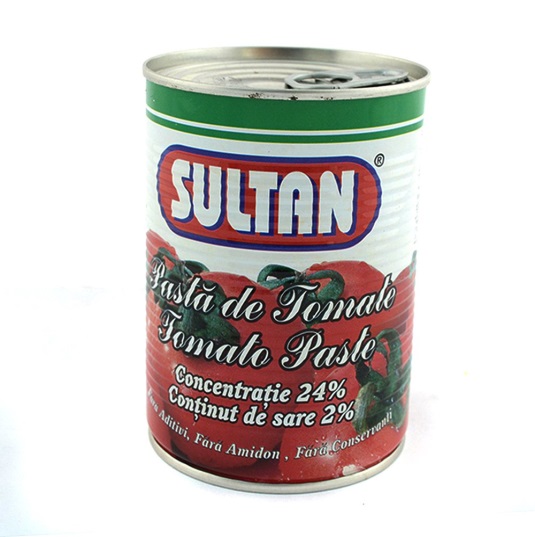 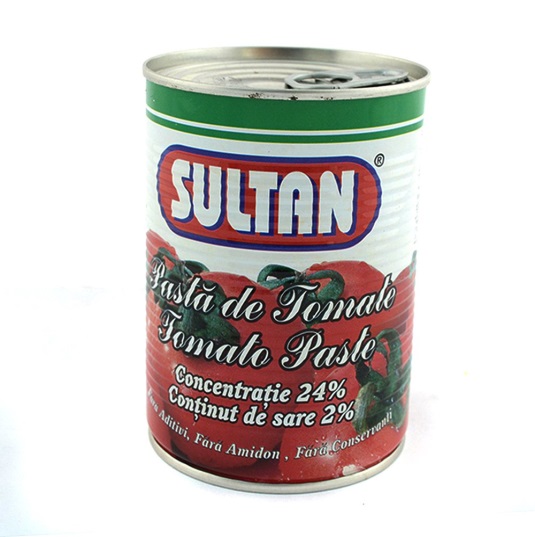 CAREEFOUR        CORA          AUCHAN        MEGA IMAGE       LA COCOS      9.78              10.19  (310G)       9.15               10.59 (310G)          6.49
ZACUSCA VINETE B. TOPOLOVENI
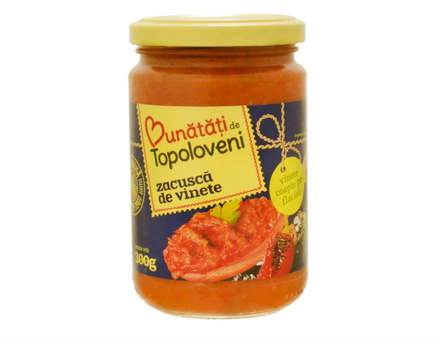 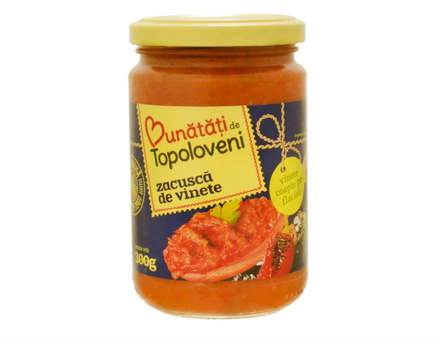 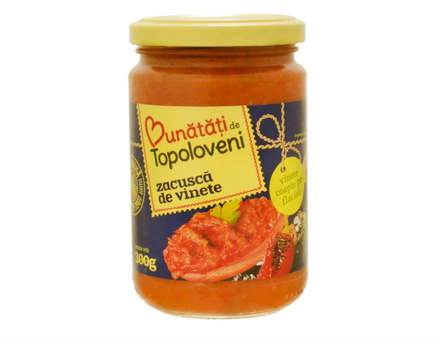 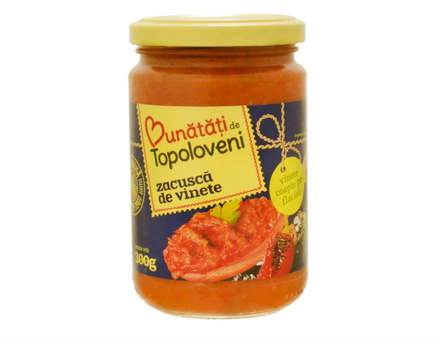 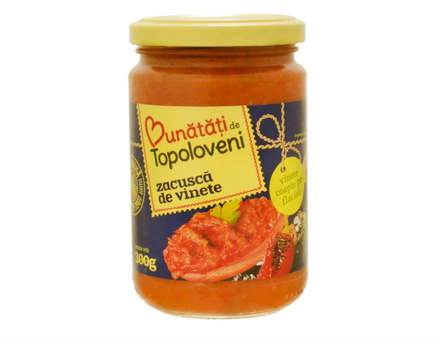 CAREEFOUR      CORA        AUCHAN      MEGA IMAGE      LA COCOS
7.40                  7.92              7.75                 7.77                3.29
DULCEATA DE CAPSUNI B. TOPOLOVENI
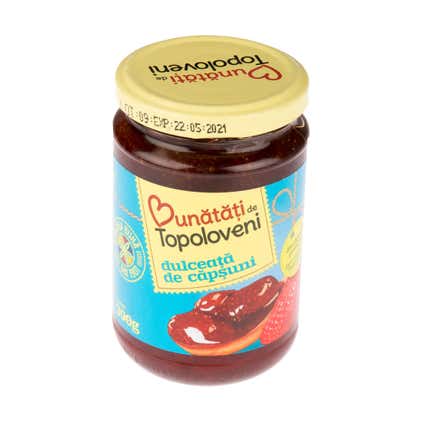 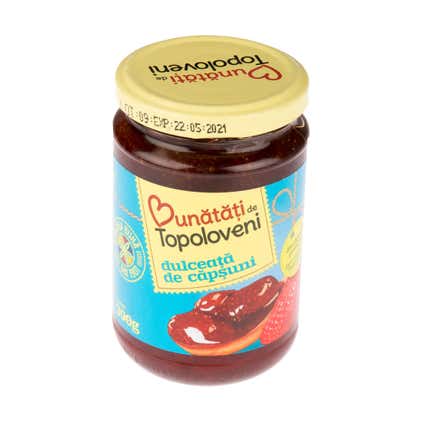 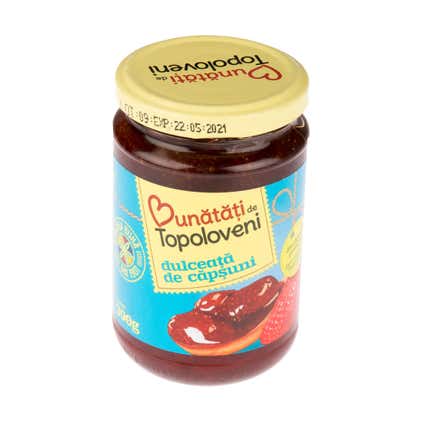 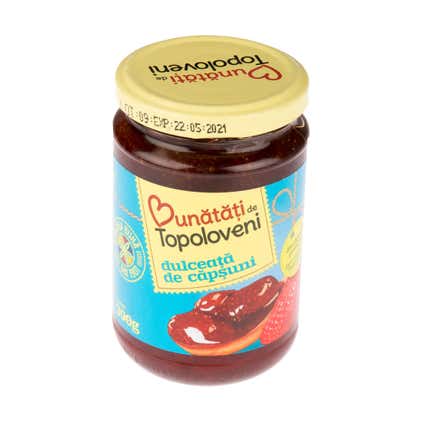 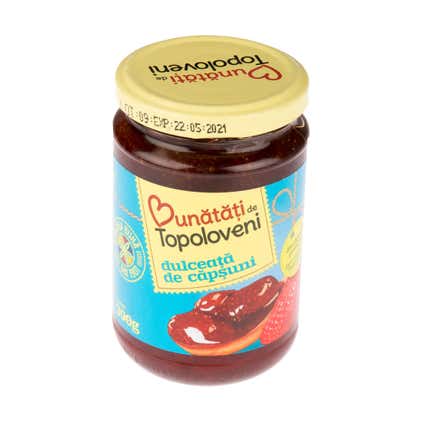 CAREEFOUR         CORA           AUCHAN        MEGA IMAGE       LA COCOS
10.92                11.09              10.40                 11.30                4.19